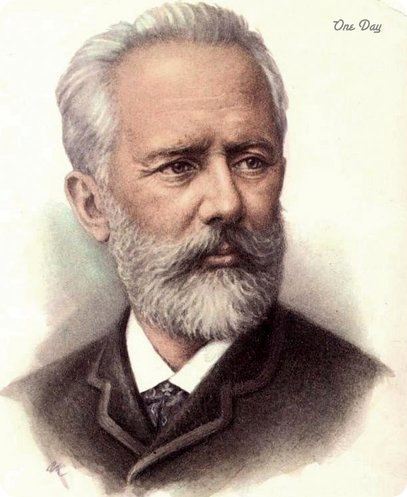 «Охота»
П. И. Чайковский
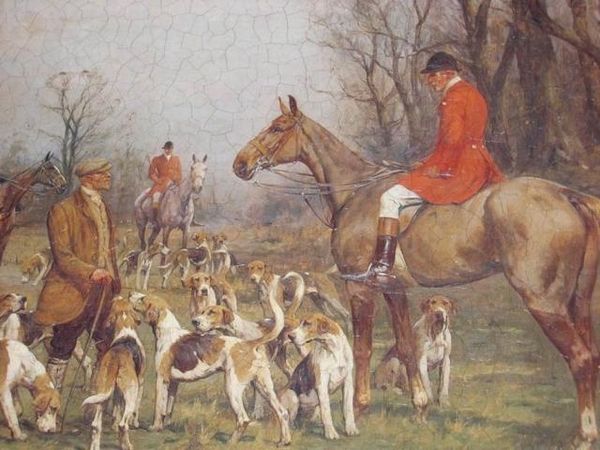 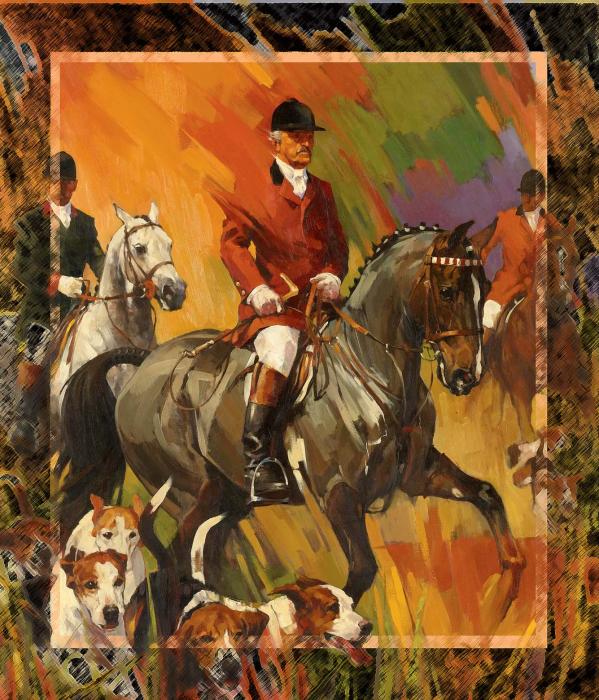 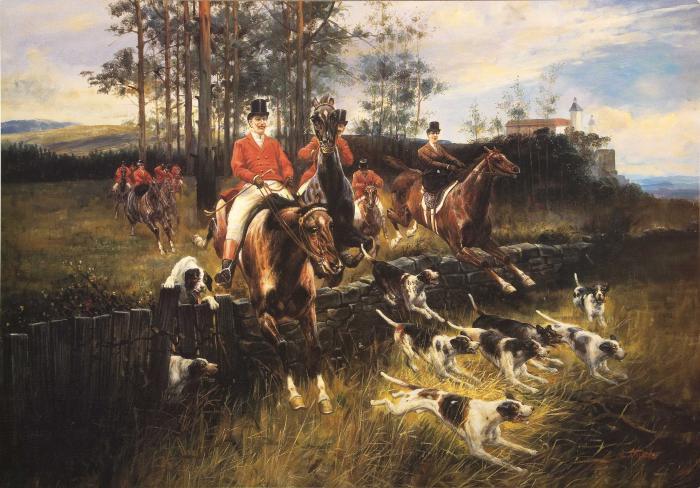 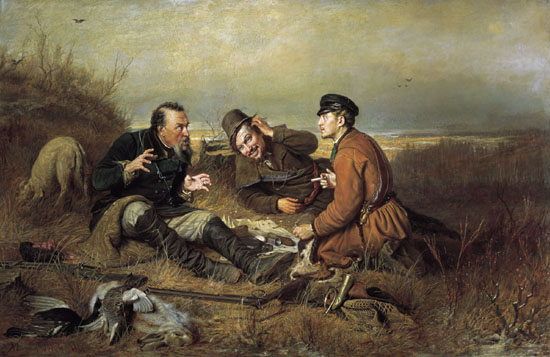 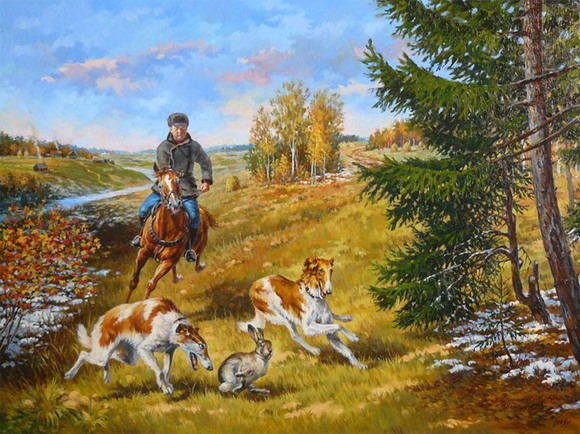 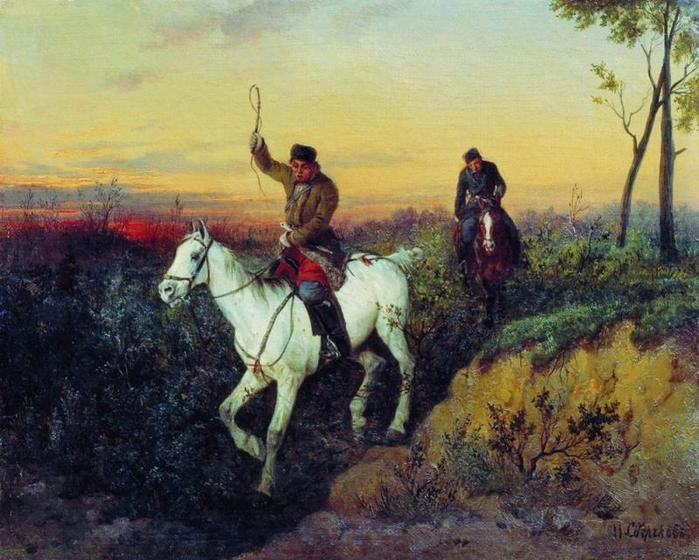 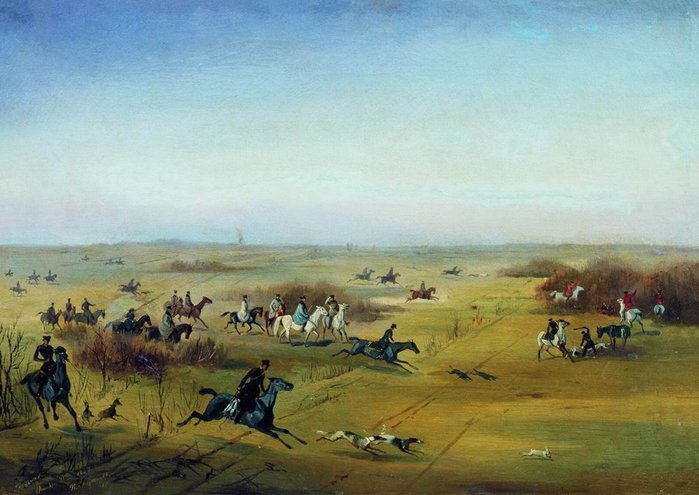 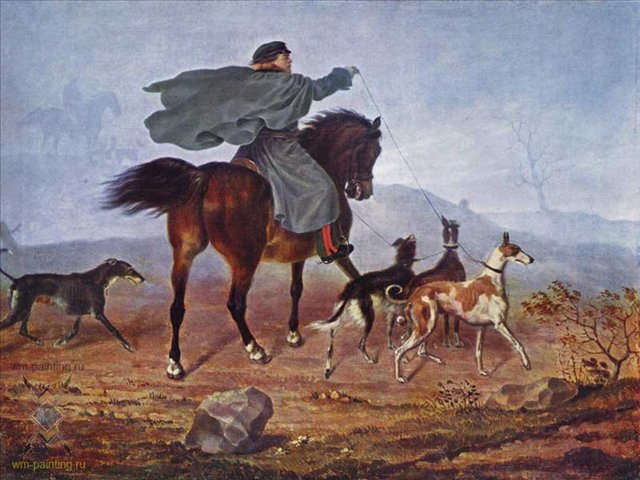 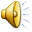 Презентацию подготовил
музыкальный руководитель
Жанна Семёновна Громова